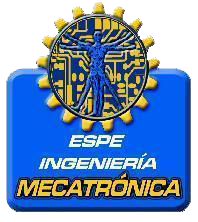 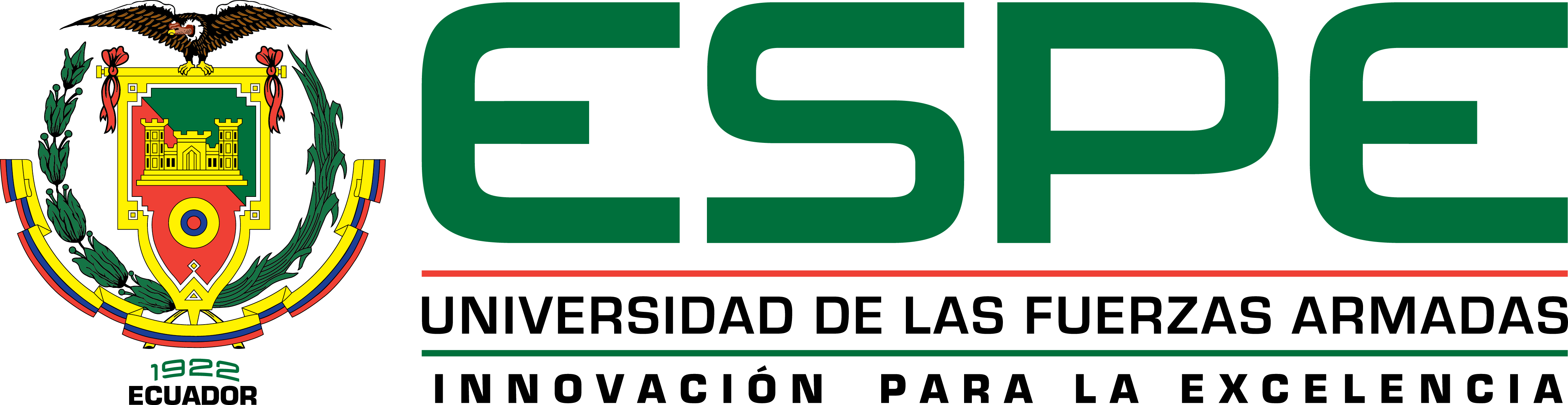 “DISEÑO, CONSTRUCCIÓN E IMPLEMENTACIÓN DE UN EQUIPO MEDIDOR DE FUERZA DE IMPACTO, CON SISTEMA DE ELEVACIÓN, FRENADO Y HMI PARA EL LABORATORIO DE MECÁNICA DE MATERIALES DE LA UNIVERSIDAD DE LA FUERZAS ARMADAS-ESPE.”
AUTORES:
SR. ORTEGA OJEDA, NELSON ANDRÉS
SR. PAZMIÑO QUITO, MARIO RENÉ
 
DIRECTOR:
 ING. JOSÉ PÉREZ MSC.
Objetivo General
Diseñar y construir un equipo medidor de fuerza de impacto con sistema de elevación , frenado y HMI para uso de fines académicos y didácticos en el laboratorio de Mecánica de Materiales de la Universidad de las Fuerzas Armadas-ESPE, utilizando sistemas mecánicos, eléctricos y de control.
Objetivos Específicos
Diseñar y seleccionar los elementos mecánicos, eléctricos y electrónicos necesarios para la construcción e implementación del equipo medidor de fuerza de impacto.
Implementar un sistema de HMI capaz de interactuar con el operario ofreciendo un análisis del comportamiento mecánico.
Automatizar el proceso de elevación y frenado, para todas las pruebas a realizarse.
Desarrollar una interfaz para la adquisición de todos los datos del ensayo en Excel, para la manipulación por parte de los estudiantes.
Tipos de ensayos de Materiales
Fuente: (H.Avner, 1981).
Propiedades del impacto
Temperatura de transición de dúctil a frágil
Es la temperatura debajo de la cual un material se comporta de forma frágil en un ensayo de impacto. El cambio de dúctil a frágil también depende de la velocidad de deformación.
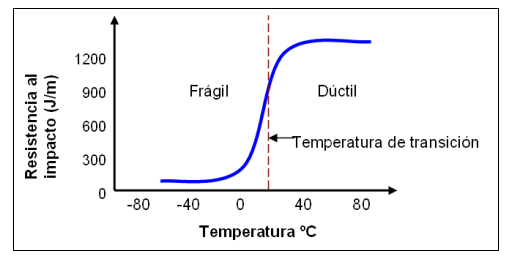 Fuente: (Garavito, 2008)
Propiedades del impacto
Sensibilidad de la muesca
La sensibilidad de la muesca mide su efecto sobre las propiedades de un material, como tenacidad o vida de fatiga. Las energías absorbidas son muchos menores en las probetas con muesca.
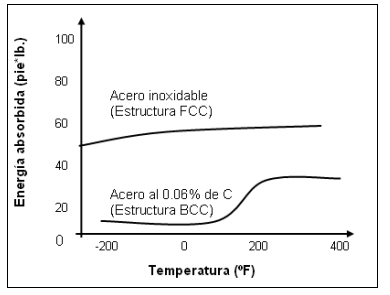 Fuente: (Garavito, 2008)
Propiedades del impacto
Relación con el diagrama esfuerzo - deformación
La energía necesaria para romper un material durante un ensayo de impacto, no siempre se relaciona con la resistencia a la tensión.
Designación de eje del espécimen
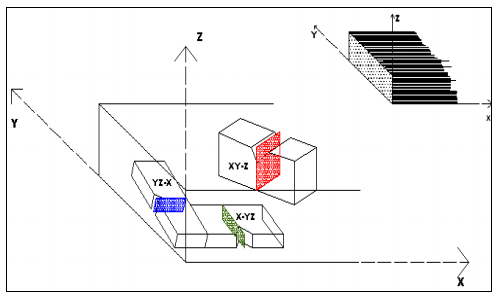 La orientación con que se sacan las probetas de los lingotes de las laminaciones de acero, permite que esta adquiera mayor o menor resistencia ante la fractura por impacto.
Fuente: (Garavito, 2008)
Ensayos de Impacto
Ensayo tipo Charpy
Ensayo tipo Izod
Ensayos de Impacto Biaxial Instrumentado
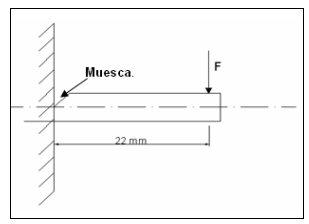 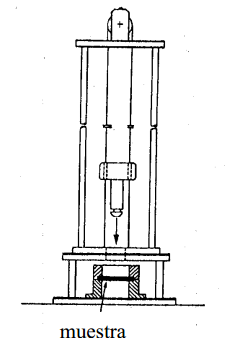 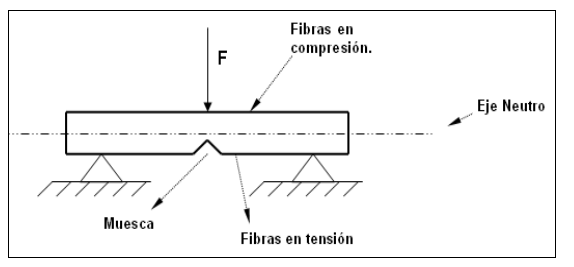 Fuente: (Frontini, 2011)
Alcance y aplicabilidad de los ensayos de impacto
Impacto accidental de vehículos de transporte
Impacto accidental sobre edificios e instalaciones
Balística y explosiones
Fenómenos a considerar
Dinámica y vibraciones estructurales
Comportamiento no lineal del material
Grandes desplazamientos
Grandes deformaciones
Contacto y fenómenos de interfaz en los contornos
Penetración y perforación
Fenómenos  locales de rotura
Norma E23-07a
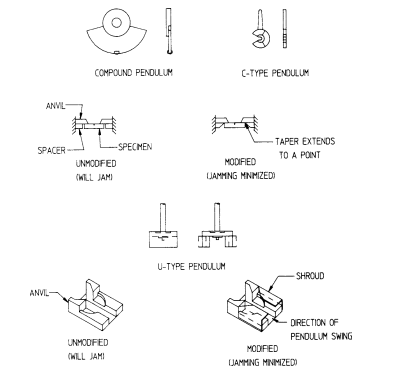 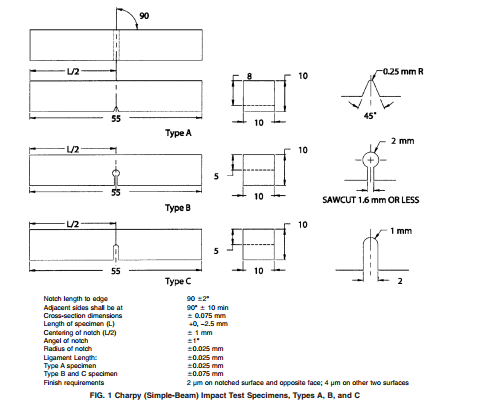 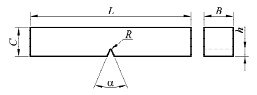 Fuente: (American National Standard-ASTM, 2017)
DISEÑO MECATRÓNICO
Descripción de las alternativas de Solución
Sistema Sensorial Medidor de Fuerza de Impacto
Celdas de Carga Dinámicas
Acelerómetros
Strain Gage 
Celdas de carga estática con su respetivo controlador
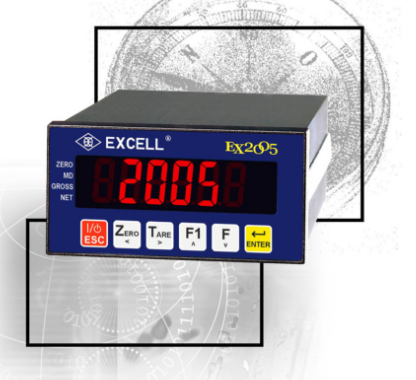 Descripción de las alternativas de Solución
Sistema de elevación
Servomotor – Caja reductora – Transmisión
Motos a pasos – Caja reductora – Transmisión  
Sistema hidráulico
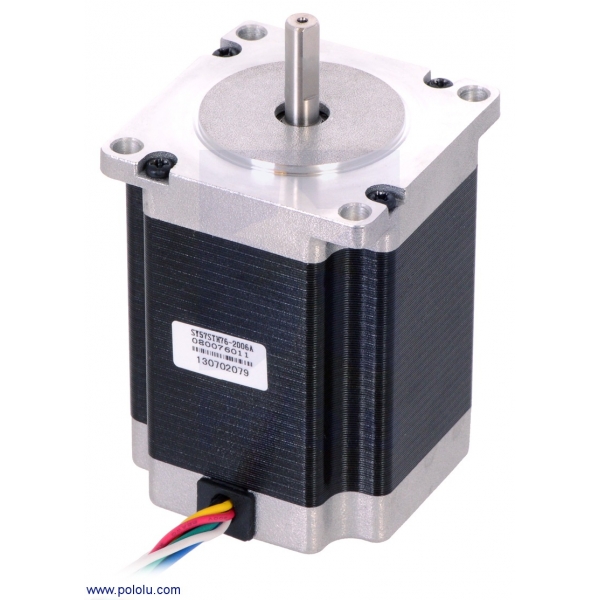 Descripción de las alternativas de Solución
Sistema de frenado
Frenado por medio de zapatas con accionamiento automático 
Frenado por medio de una cooperación embrague- freno eléctrico 
Frenado por medio de poleas con accionamiento automático
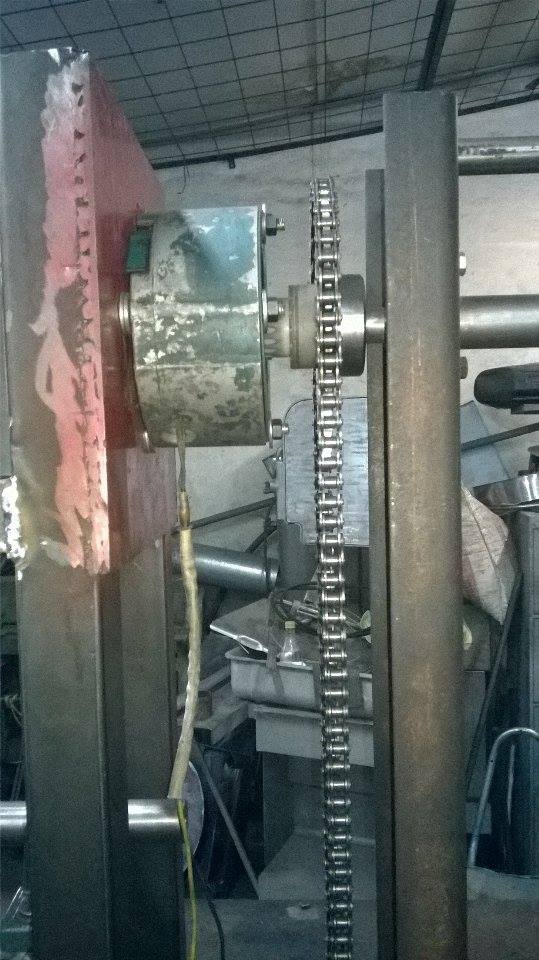 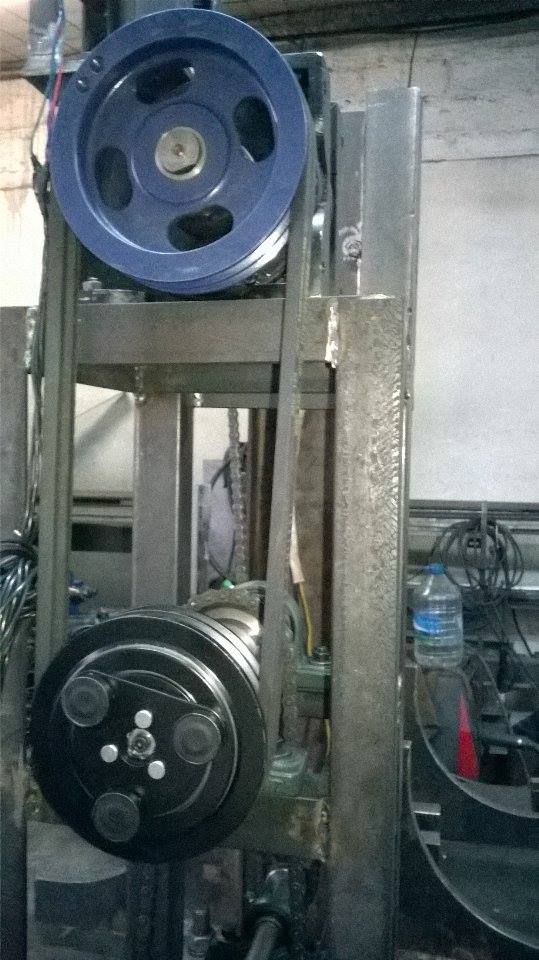 Descripción de las alternativas de Solución
Sistema de interfaz de usuario
Labview 2010  en una versión gratuita para estudiantes, lo cual puede realizar muchas aplicaciones en cuestión de ingeniería electrónica.
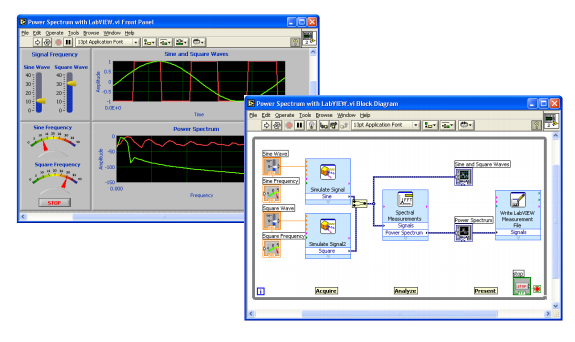 Fuente: (UNAM, 2017)
Diseño Mecánico
Parámetros de diseño
Diseño Mecánico
Sistema Péndulo de Impacto
Diseño CAD
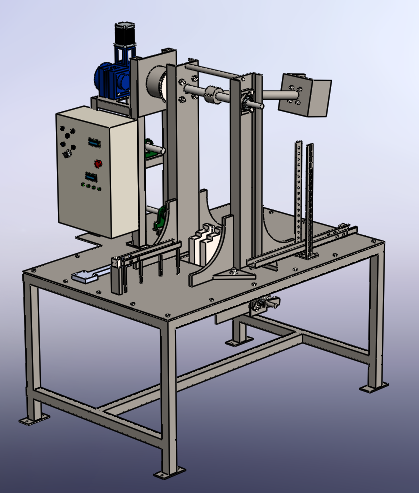 Sistema de elevación y frenado
Tablero de Control
Sistema Plano Inclinado
Sistema Lineal
Sistema calibración de probetas
Diseño Mecánico
Parámetros de diseño
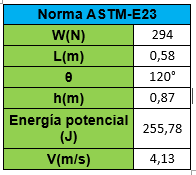 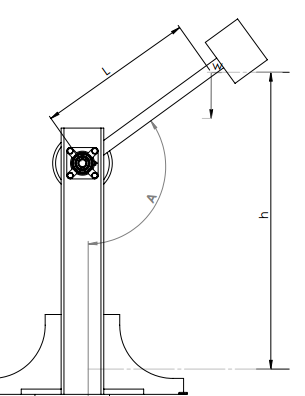 Diseño Mecánico del Sistema-Péndulo
Cálculo de fuerzas y reacciones en la probeta de ensayos
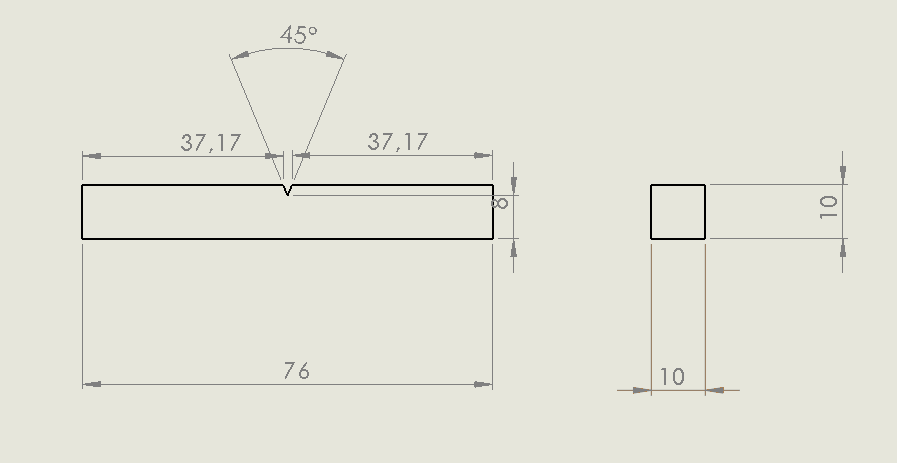 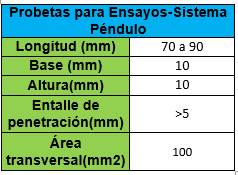 Diseño Mecánico del Sistema-Péndulo
Cálculo de la fuerza de impacto
Diseño Mecánico del Sistema-Péndulo
Cálculo de la fuerza de impacto
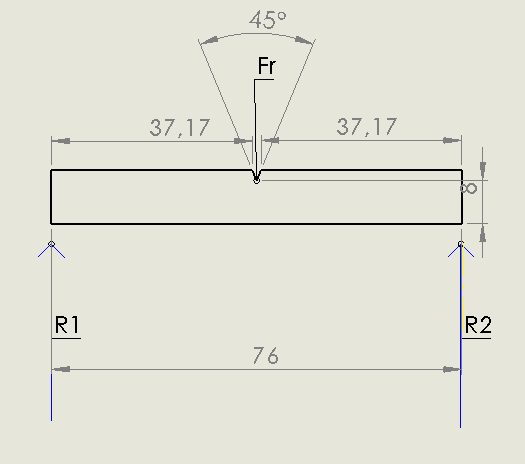 Diseño Mecánico del Sistema-Péndulo
Diseño del martillo del sistema péndulo
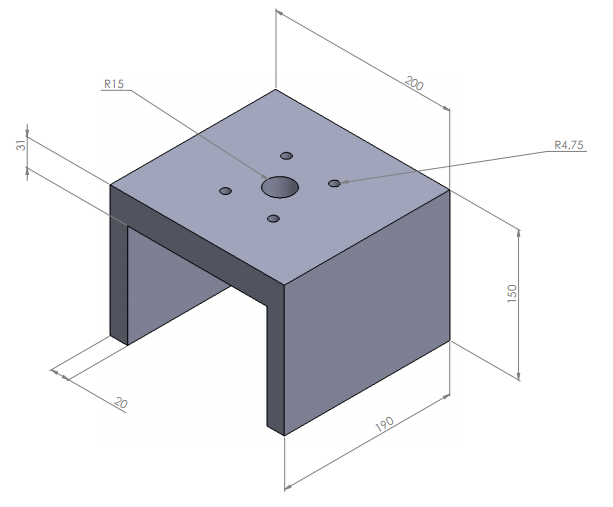 Diseño Mecánico del Sistema-Péndulo
Diseño del percutor 1
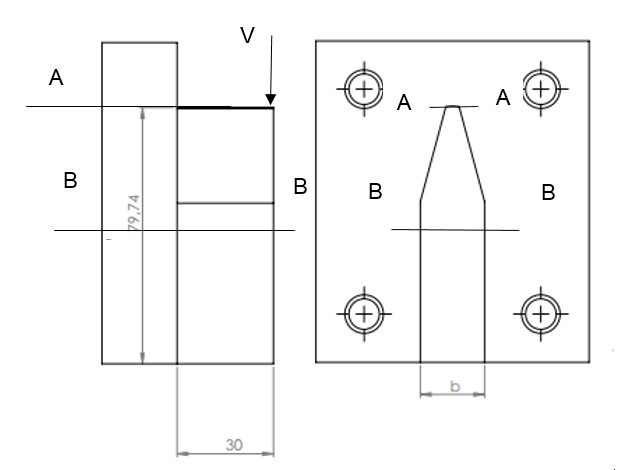 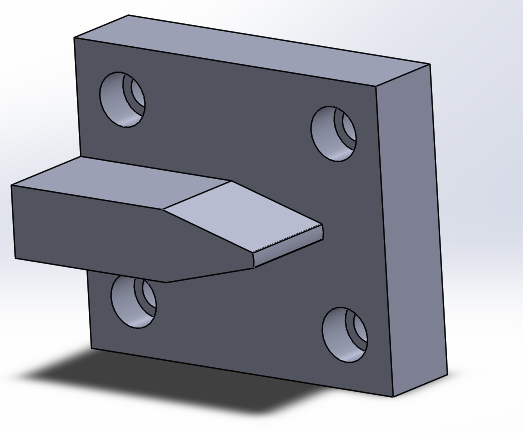 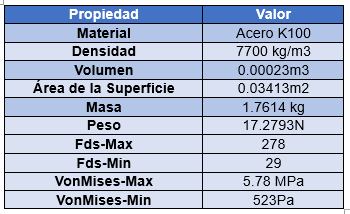 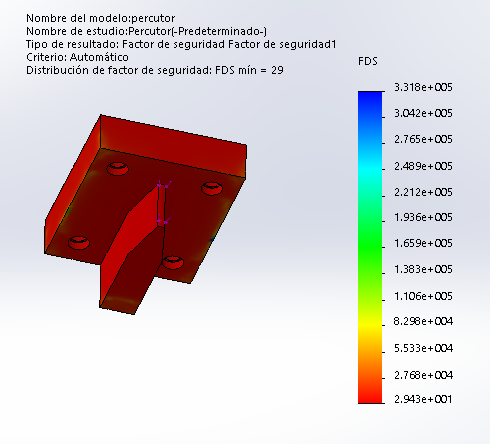 Diseño Mecánico del Sistema-Péndulo
Diseño del brazo del péndulo
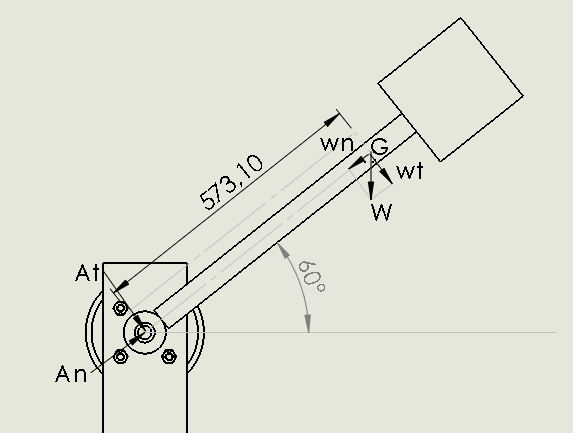 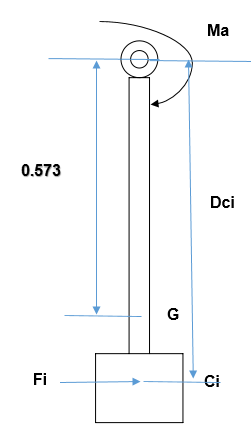 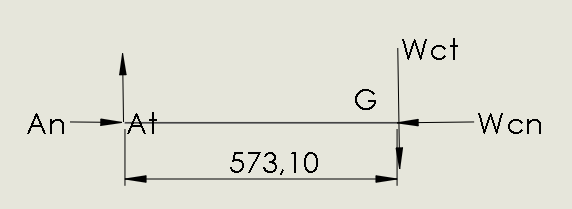 Diseño Mecánico del Sistema-Péndulo
Diseño del brazo del péndulo
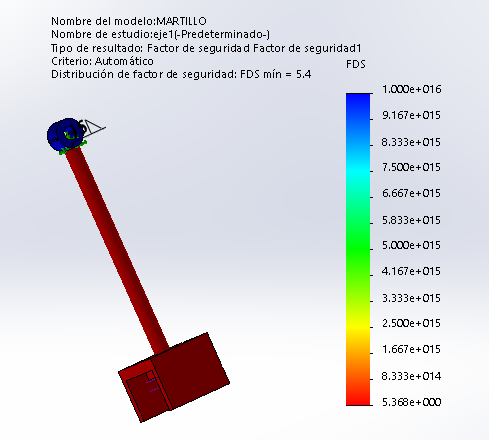 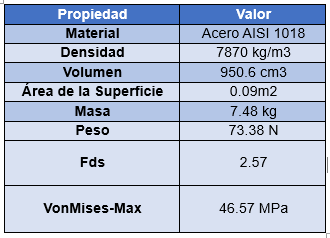 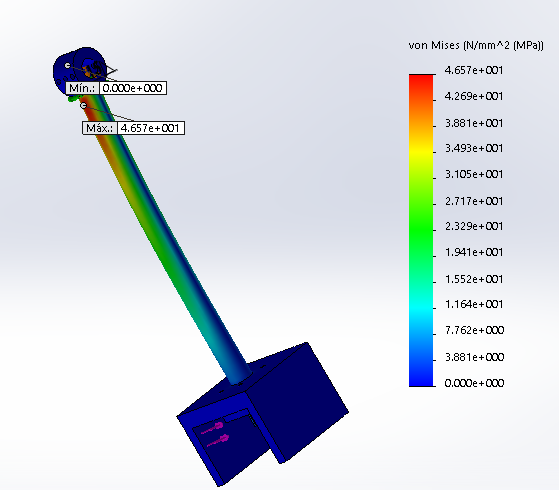 Diseño Mecánico del Sistema-Péndulo
Diseño del eje que cuelga el péndulo
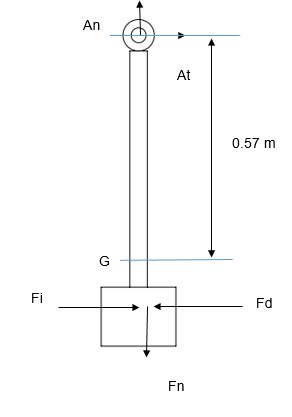 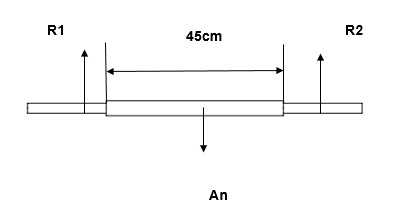 Diseño Mecánico del Sistema-Péndulo
Diseño del eje que cuelga el péndulo
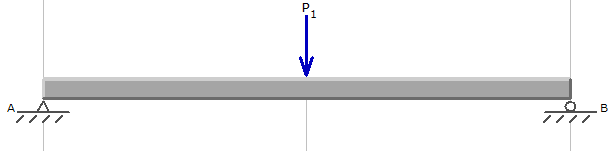 Material: Acero AISI SAE 1018 estirado en frio
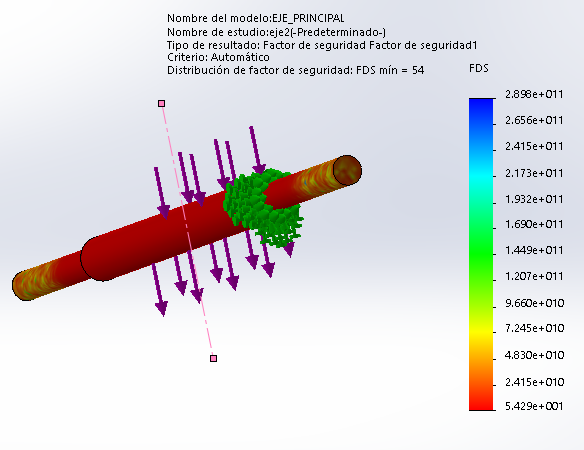 Diseño Mecánico del Sistema-Péndulo
Diseño del buje
Material: Acero AISI SAE 1018 estirado en frio
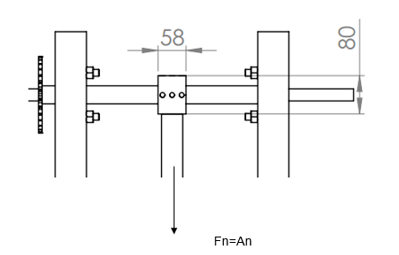 Diseño Mecánico del Sistema-Péndulo
Diseño de la soldadura del buje entre el brazo del péndulo
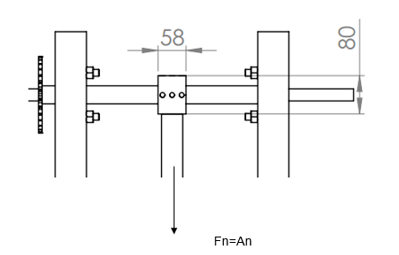 Diseño Mecánico del Sistema-Péndulo
Diseño de la soldadura del buje entre el brazo del péndulo
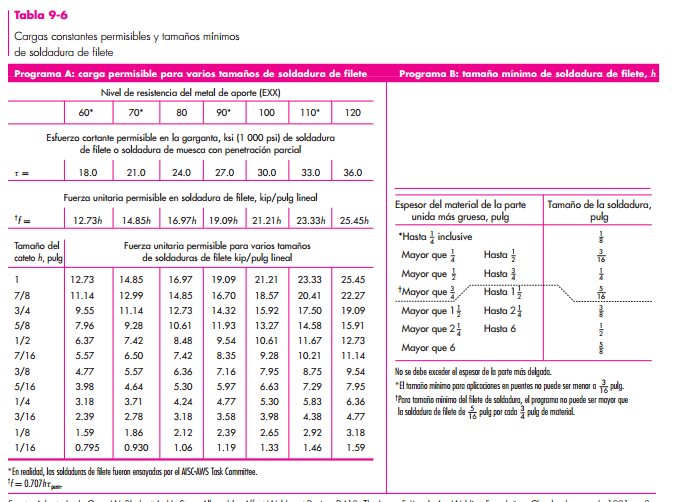 El electrodo E7018, la altura del filete es de 3/16 pulg, ofrece una fuerza permisible de 2.39 kip/pulg, lo cual la fuerza que es la fuerza de resistencia de probeta es igual a 635.33N=0.14kip.
Fuente: (Budynas R. G., 2008)
Diseño Mecánico del Sistema-Péndulo
Cálculo de esfuerzos en los prisioneros del buje
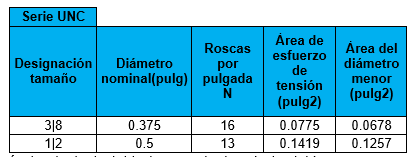 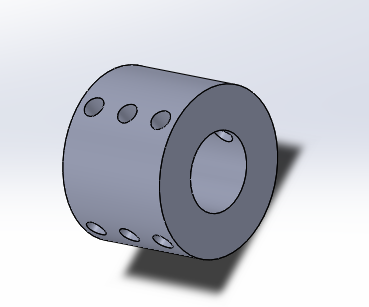 Diseño Mecánico del Sistema-Péndulo
Cálculo de esfuerzos en los prisioneros del buje
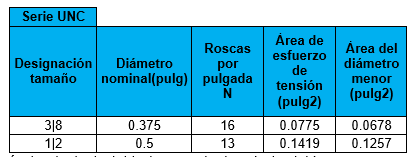 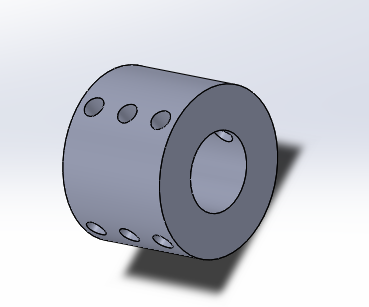 Diseño Mecánico del Sistema-Péndulo
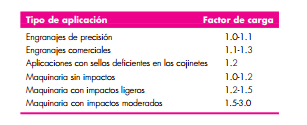 Selección de rodamientos
Fuente: (Budynas R. G., 2008)
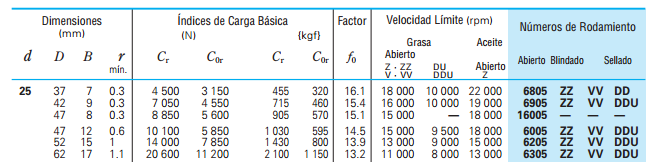 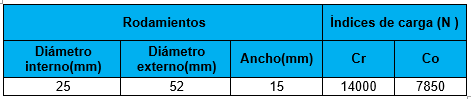 Diseño Mecánico del Sistema-Péndulo
Diseño de las columnas de soporte
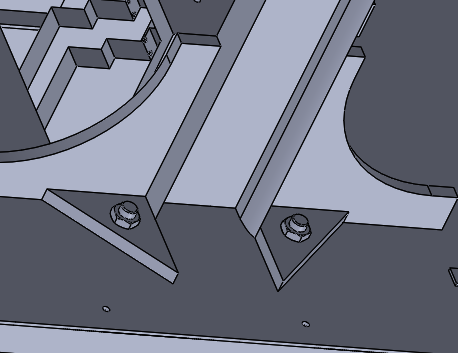 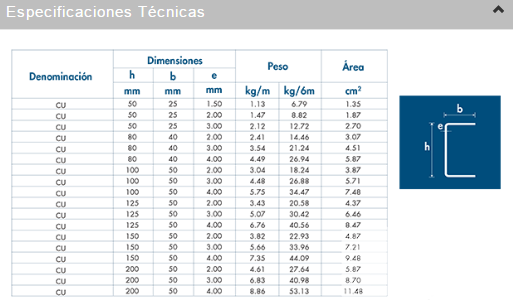 Fuente: (NOVACERO, 2017)
Diseño Mecánico del Sistema-Péndulo
Diseño de las columnas de soporte
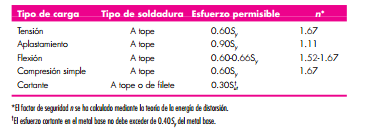 Electrodo: 1/8 pulg E6011
Diseño Mecánico del Sistema-Péndulo
Dimensionamiento del yunque
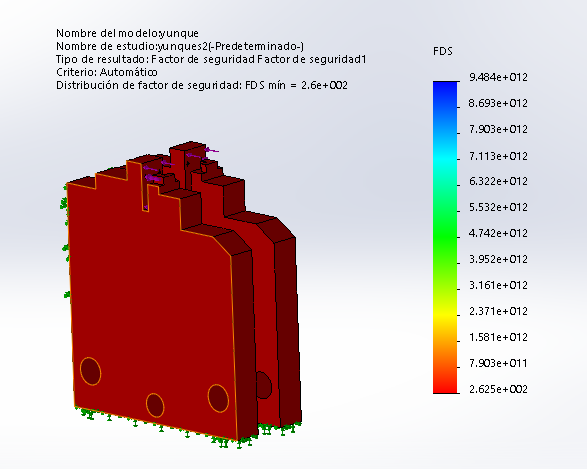 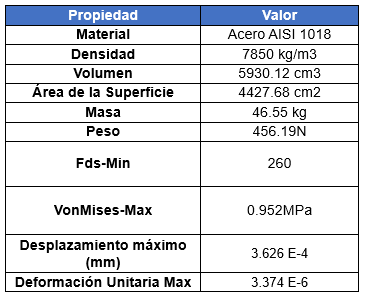 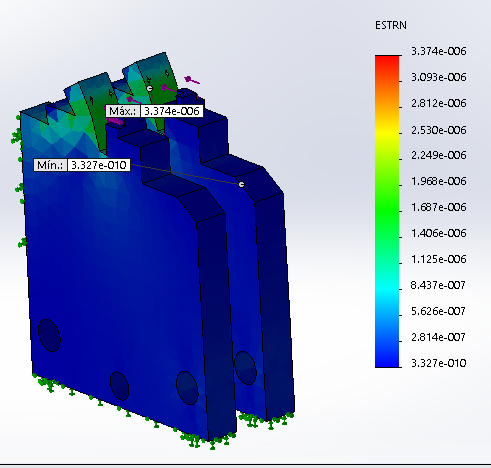 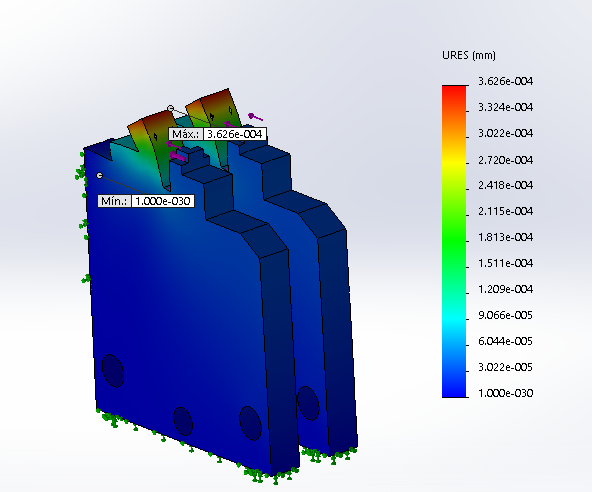 Diseño Mecánico del Sistema-Péndulo
Diseño del sistema de móvil de los yunques
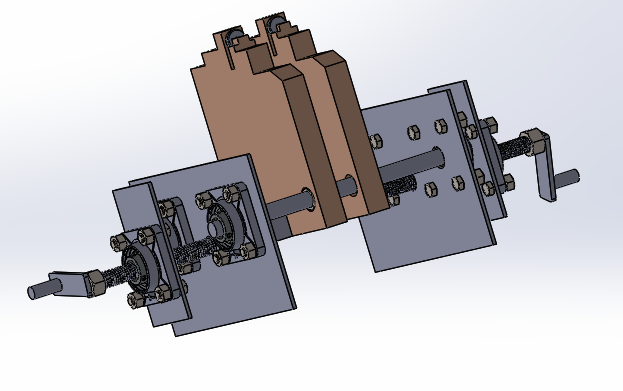 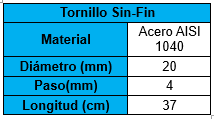 Diseño Mecánico del Sistema-Péndulo
Selección de rodamientos lineales
Diseño Mecánico del Sistema-Péndulo
Selección de rodamientos lineales
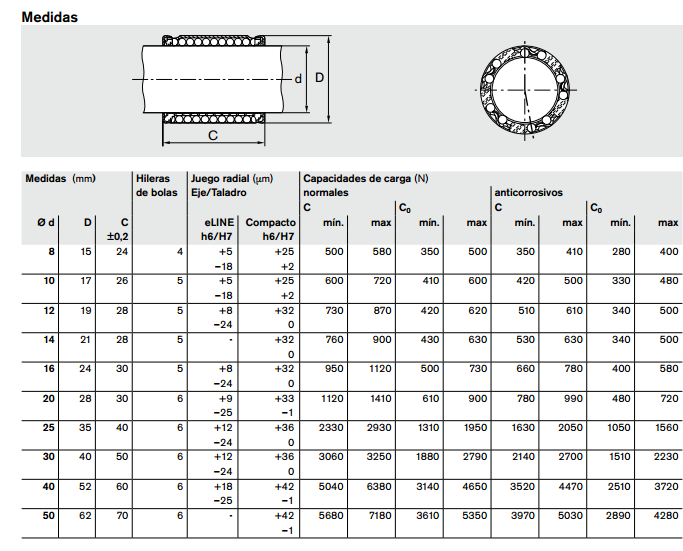 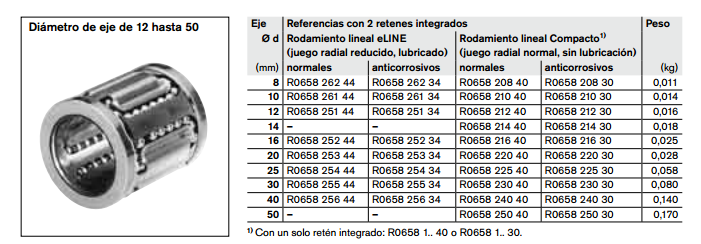 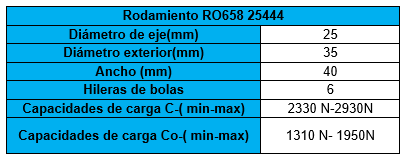 Fuente: (Group, 2007)
Diseño Mecánico del Sistema-Péndulo
Selección de Rodamientos de los ejes soporte de los Yunques
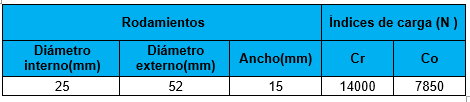 Diseño Mecánico del sistema de elevación
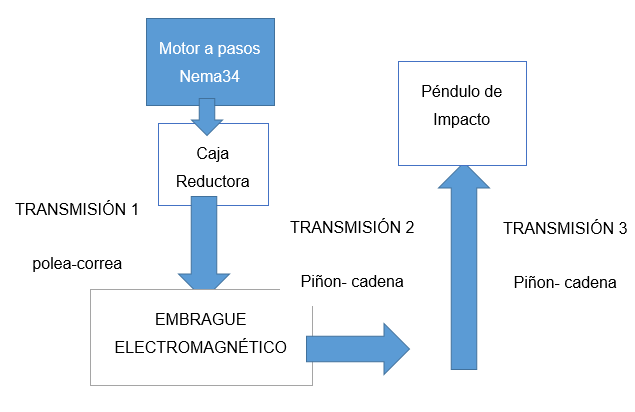 Diseño Mecánico del sistema de elevación
Selección de Motor a pasos
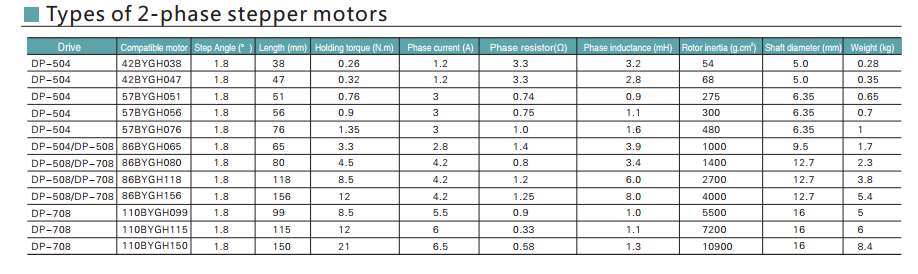 Fuente: (Xinje, 2017)
Diseño Mecánico del sistema de elevación
Selección de Embrague Electromagnético
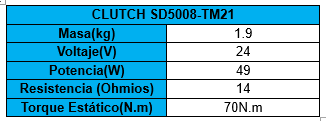 Diseño Mecánico del sistema de elevación
Selección de  Reductor de Velocidad
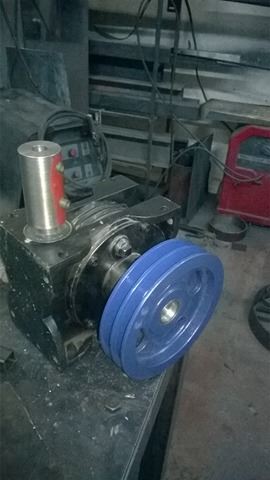 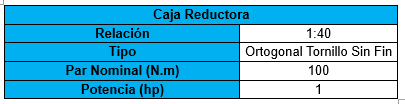 Diseño Mecánico del sistema de elevación
TRANSMISIÓN  1 – POLEA CORREA
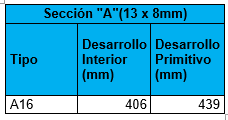 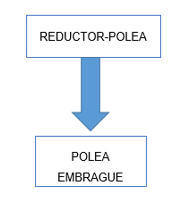 Fuente: (DAYCO Aftermarket, 2010)
Diseño Mecánico del sistema de elevación
TRANSMISIÓN  2 y 3 – PIÑON CADENA
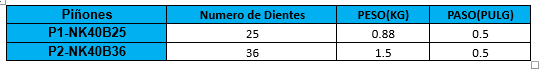 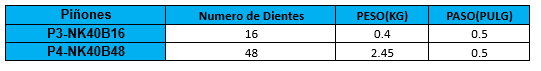 Diseño Mecánico del sistema de elevación
Diseño de ejes
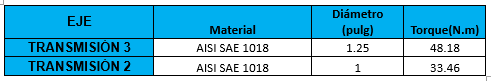 Diseño Mecánico del sistema de elevación
Análisis CAE – Soporte del Sistema de elevación
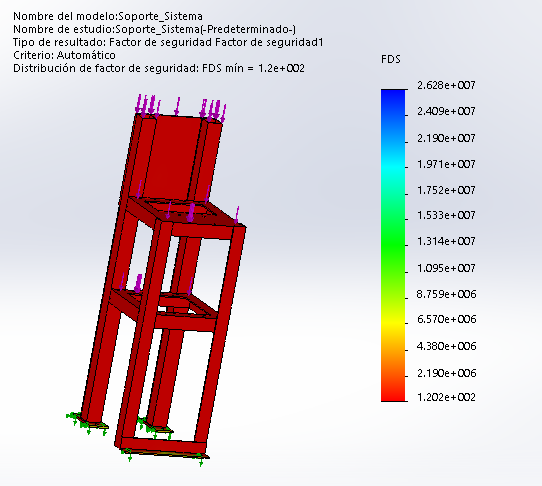 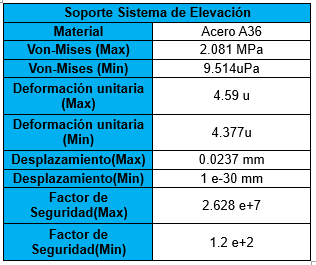 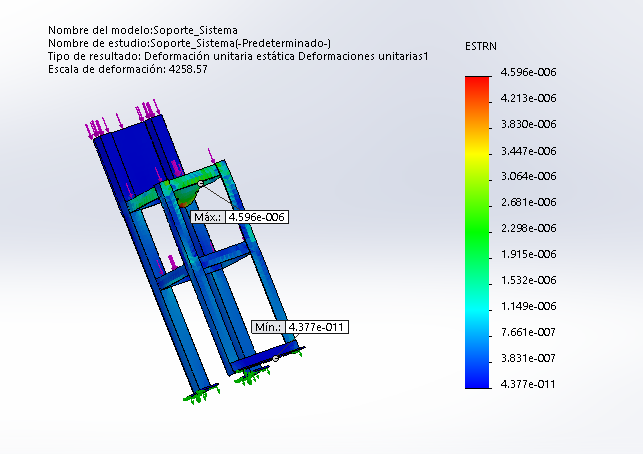 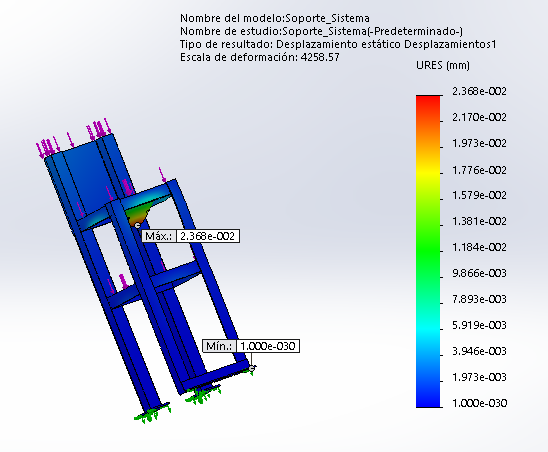 Diseño Mecánico del sistema de elevación
Análisis CAE – Mesa
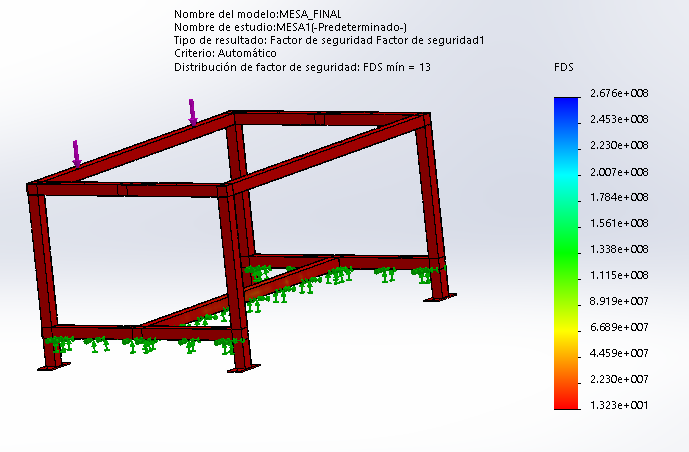 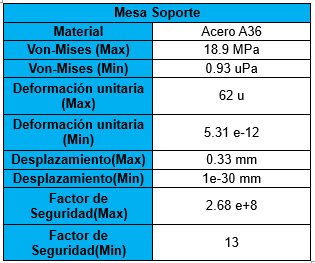 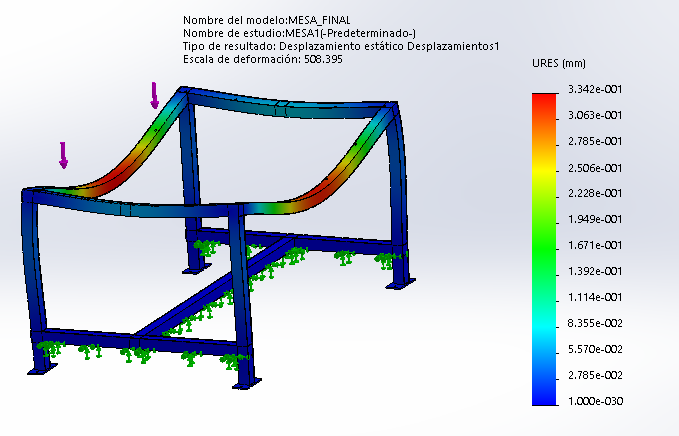 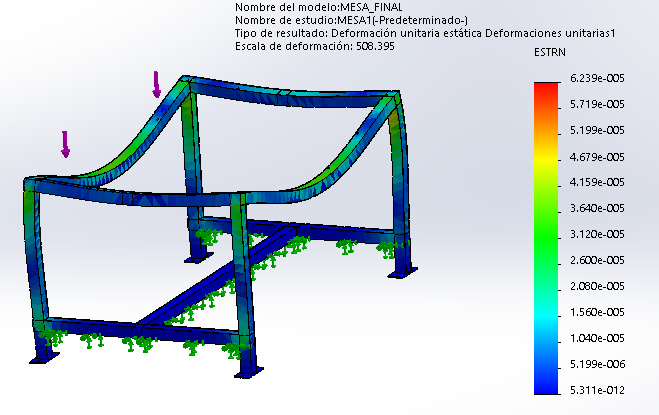 Diseño Mecánico del sistema de elevación
Motor a pasos
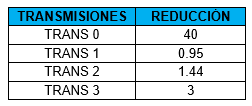 Diseño Mecánico del sistema de frenado
Freno Electromagnético 
  Freno BRAKE DODGE 56 DBSC
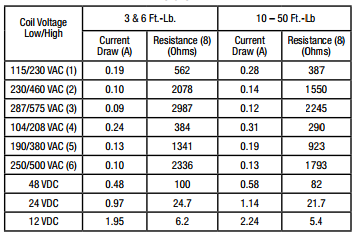 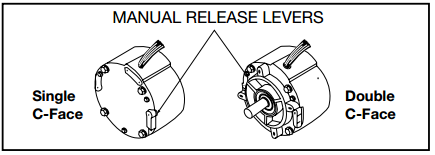 Diseño electrónico del sistema de instrumentación
INSTRUMENTACIÓN SISTEMA PÉNDULO
Potenciómetro Lineal de alta precisión
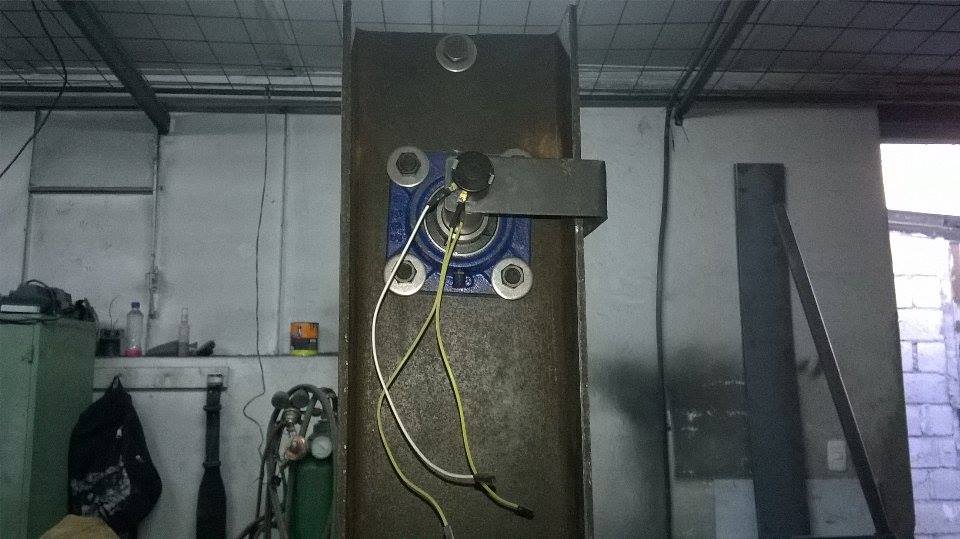 Diseño electrónico del sistema de instrumentación
INSTRUMENTACIÓN SISTEMA PÉNDULO
Potenciómetro Lineal de alta precisión
Diseño electrónico del sistema de instrumentación
INSTRUMENTACIÓN SISTEMA PÉNDULO
Acelerómetro  ADXL345
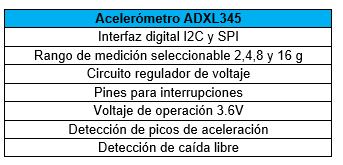 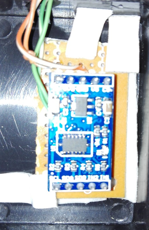 Diseño electrónico del sistema de instrumentación
INSTRUMENTACIÓN SISTEMA LINEAL
Celda de carga FC23 Compression Load Cell
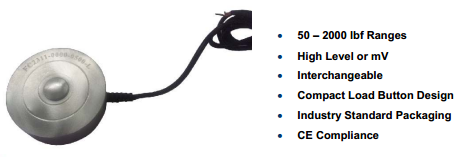 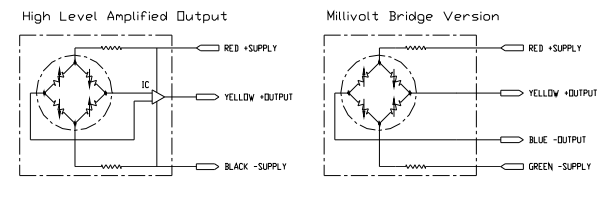 Fuente: (SPECIALTIES.TM, 2012)
Diseño electrónico del sistema de instrumentación
INSTRUMENTACIÓN SISTEMA LINEAL
EX2005
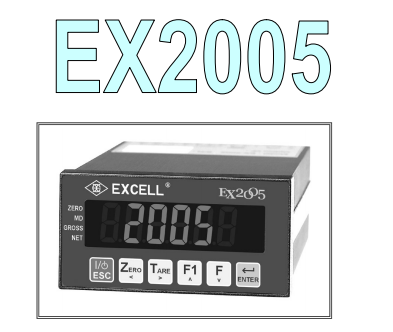 La salida de transmisor se lo hace gracias EX2005+OP3, que es un módulo de salida de salida analógica que puede calibrarse de (0-20mA), según las necesidades.
Fuente: (PRECISIONCO.LTD, 2005)
Diseño electrónico del sistema de instrumentación
INSTRUMENTACIÓN SISTEMA LINEAL
Sensores de obstáculos
Sensores Infrarrojos
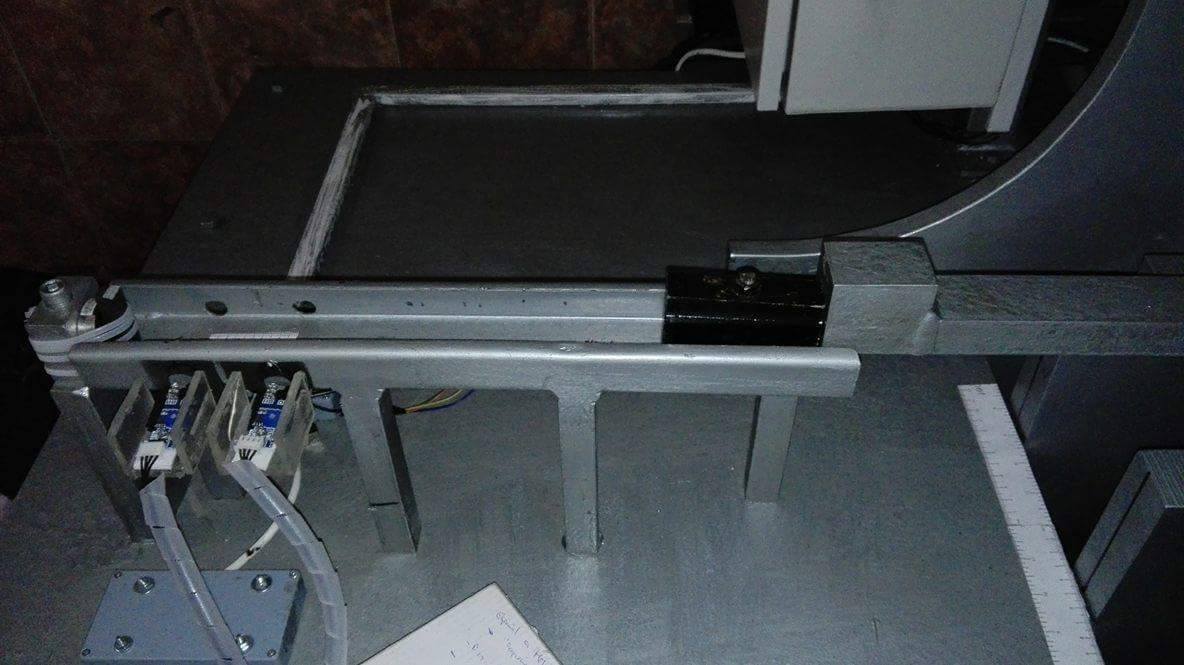 Móvil
Diseño electrónico del sistema de instrumentación
INSTRUMENTACIÓN SISTEMA PLANO INCLINADO
Sensores Infrarrojos
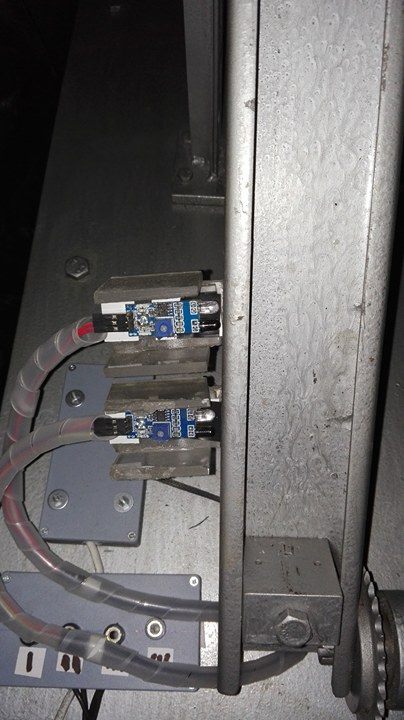 El plano inclinado de igual forma posee la misma celda de carga, y los sensores de obstáculos para medir la velocidad, la diferencia es que este sistema vale calibrar la altura de impacto, se basa en el mismo funcionamiento del sistema lineal.
FC23
Diseño eléctrico
Dimensionamiento de las protecciones
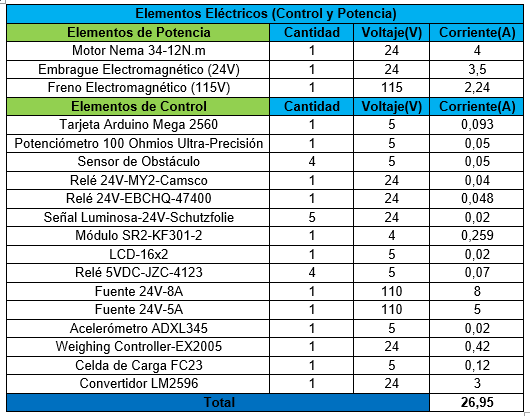 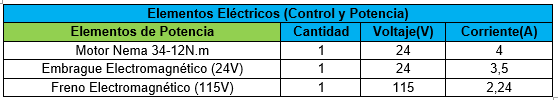 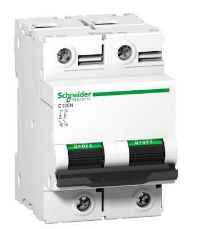 Fuente: (Electric, 2017)
Construcción
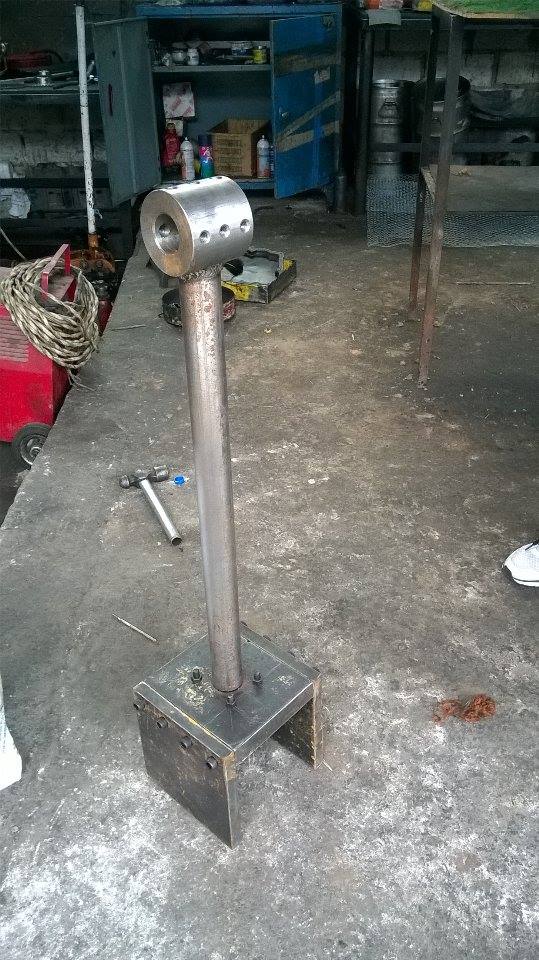 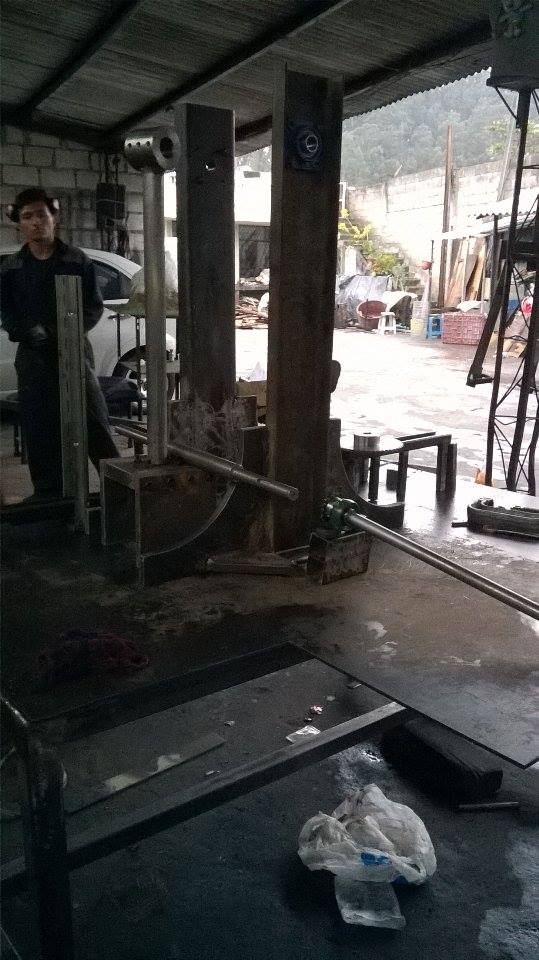 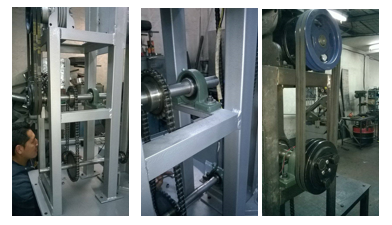 Construcción
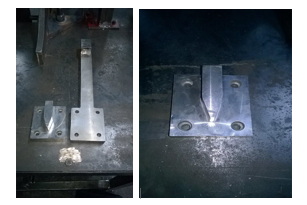 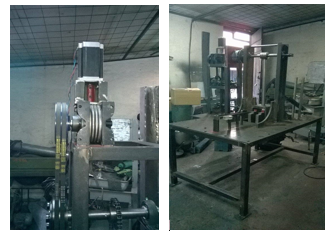 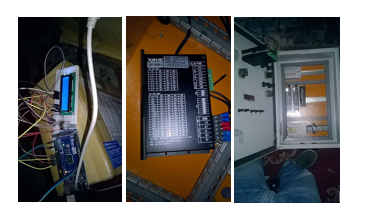 Construcción
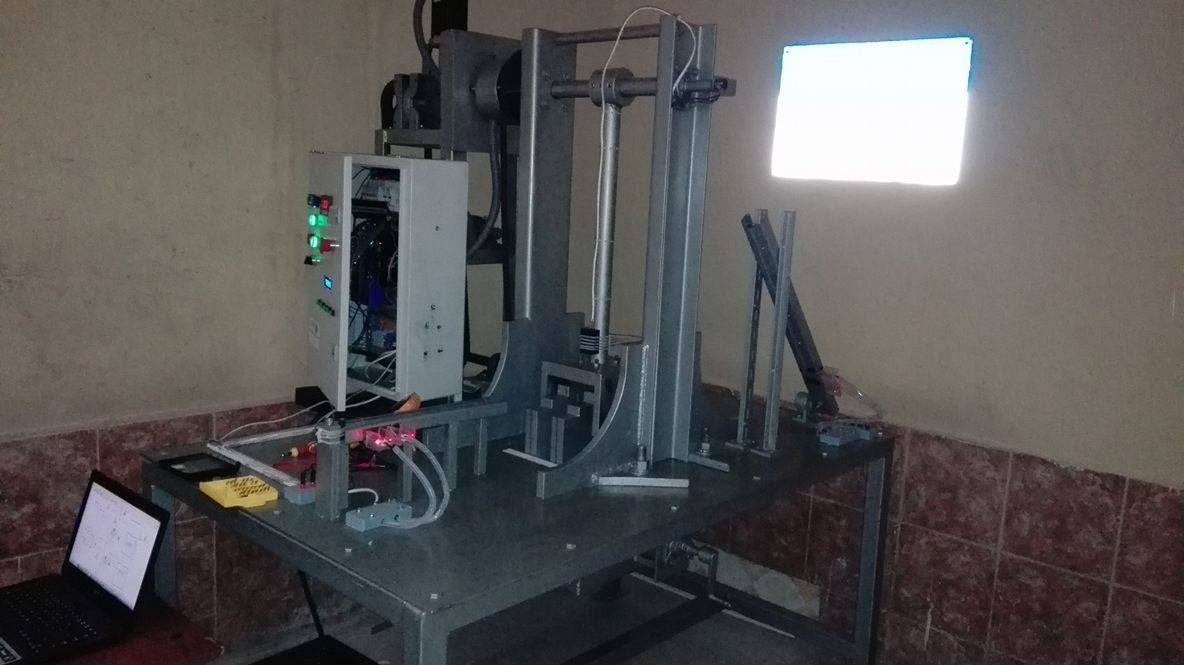 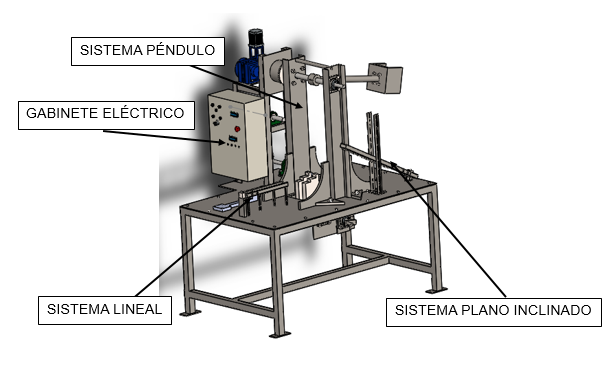 Sistema de Control
Controlador – Arduino MEGA 2560
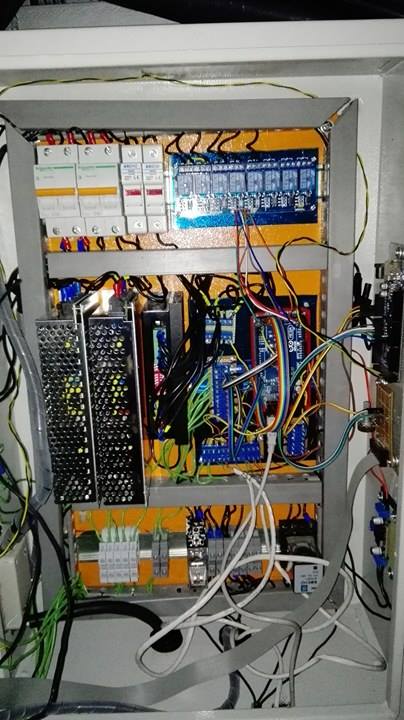 Controlador
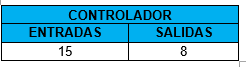 Sistema de Control
DRIVE DP-508
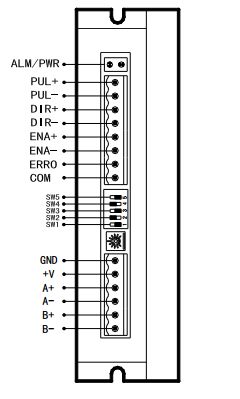 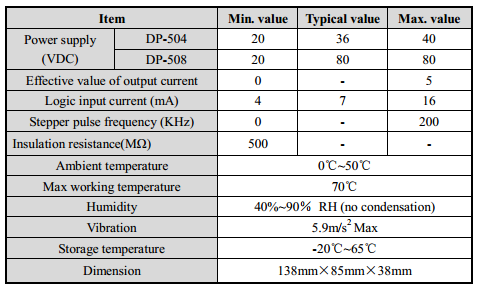 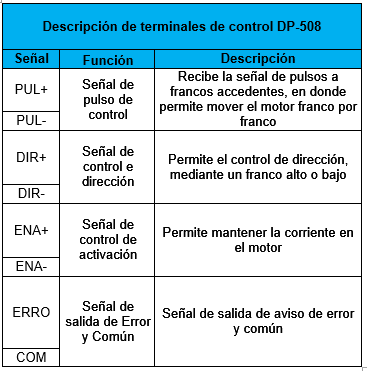 Fuente: (SCANTECH, 2010)
Sistema de Control
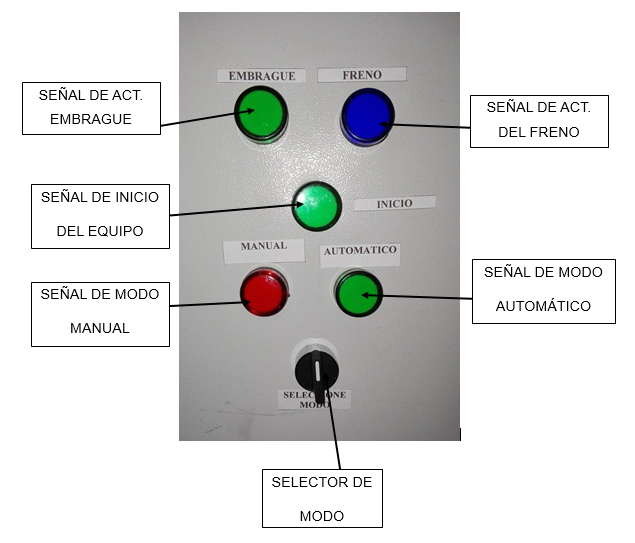 PANEL DE CONTROL
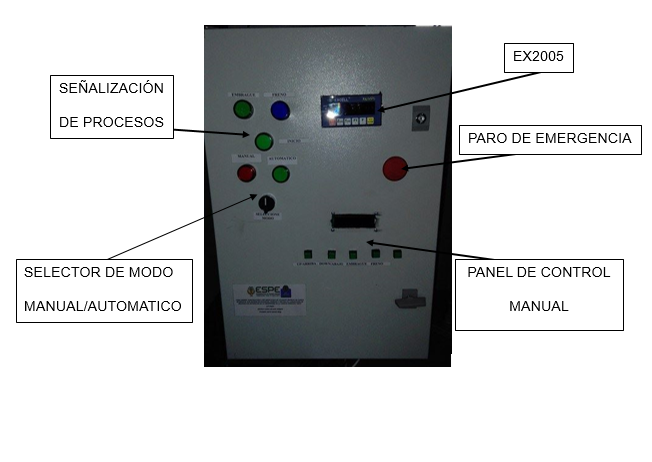 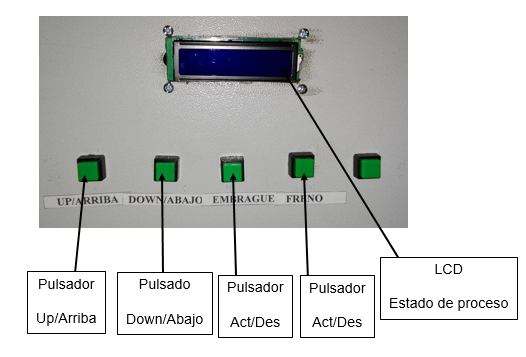 Sistema de Control
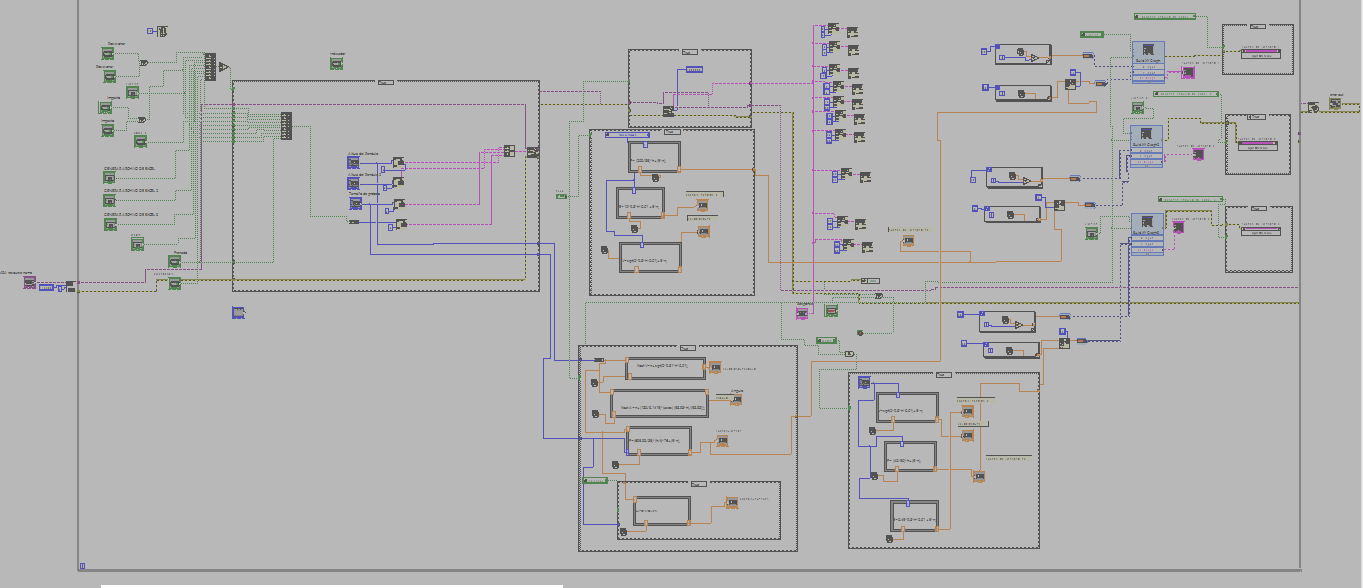 PROGRAMACIÓN
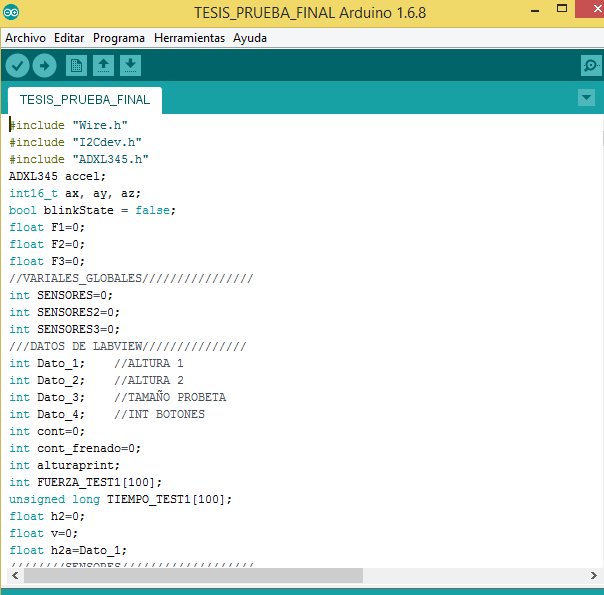 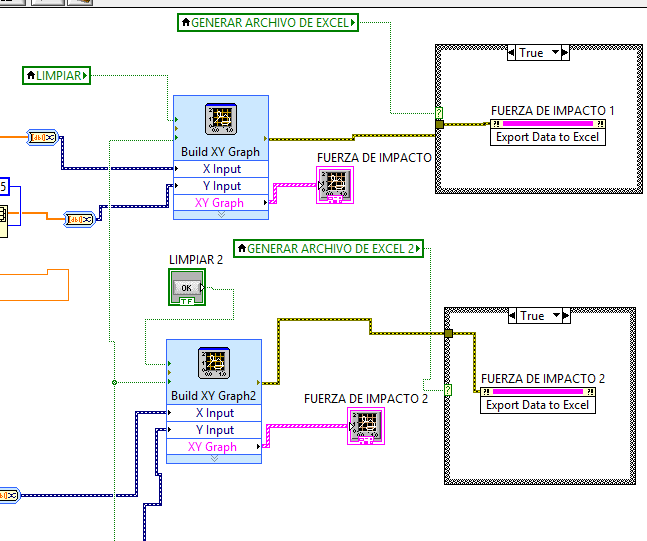 Sistema de Control
DESCRIPCIÓN HMI
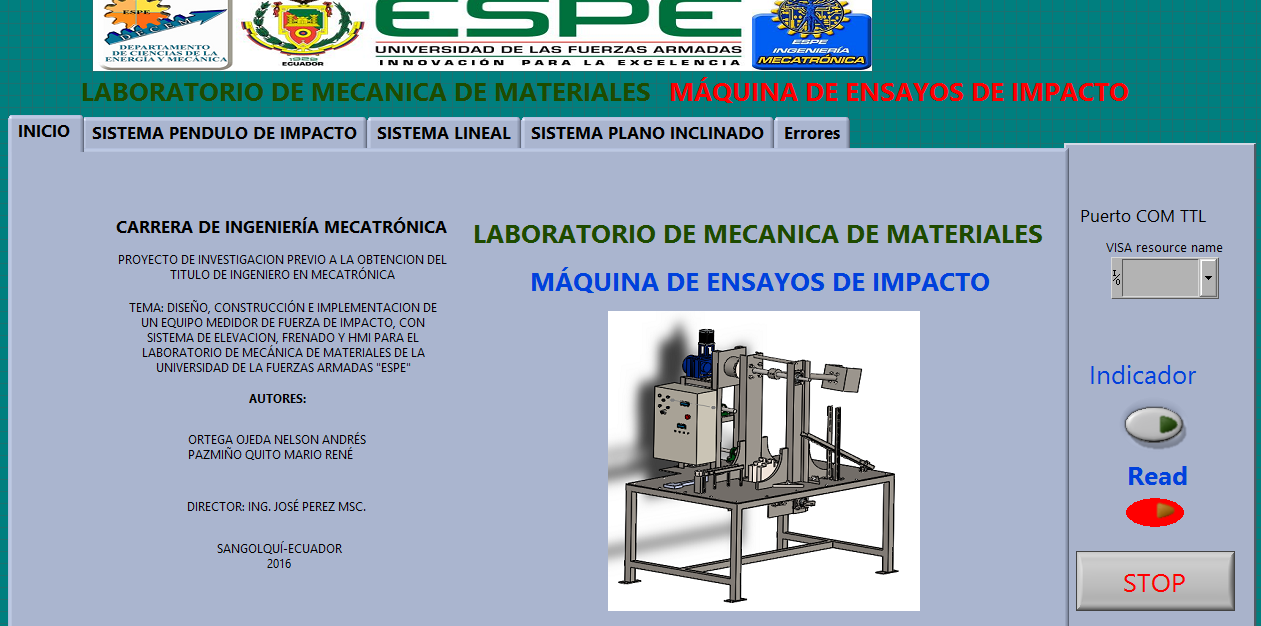 Sistema de Control
DESCRIPCIÓN HMI
CONFIG -COM
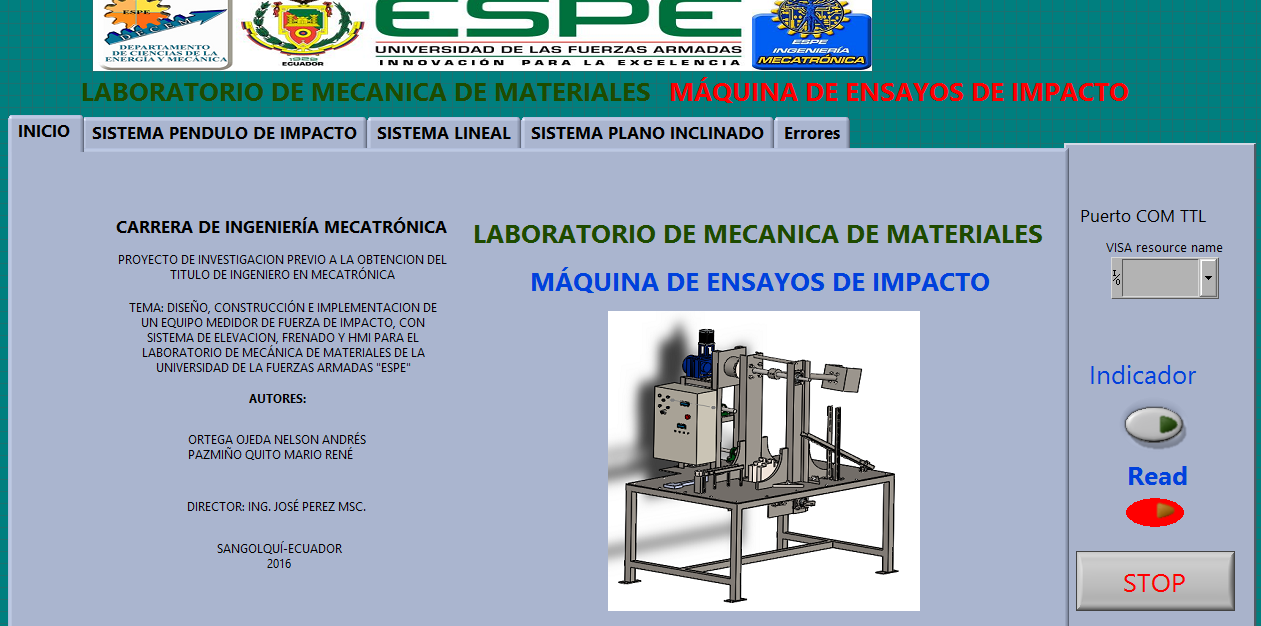 SUB-MENÚ
MENÚ
Sistema de Control
SISTEMA PÉNDULO
PANEL-RESULTADOS
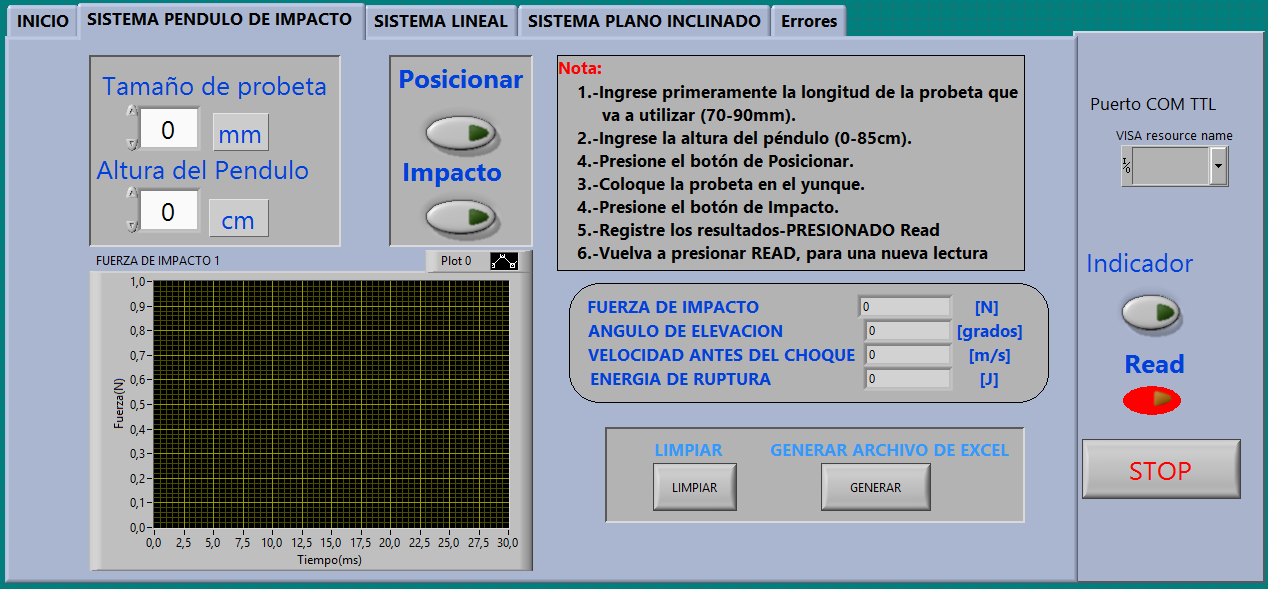 INGRESO DE 
DATOS
PANEL-GRAPH
Sistema de Control
SISTEMA LINEAL
PANEL-RESULTADOS
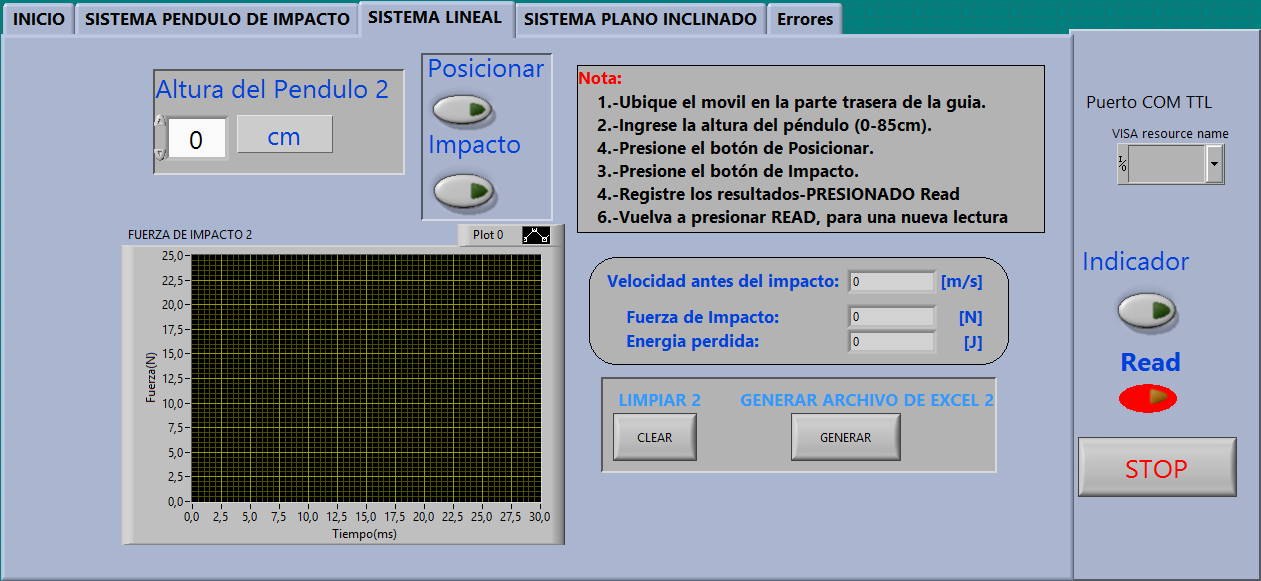 INGRESO DE 
DATOS
PANEL-GRAPH
Sistema de Control
SISTEMA PLANO INCLINADO
PANEL-RESULTADOS
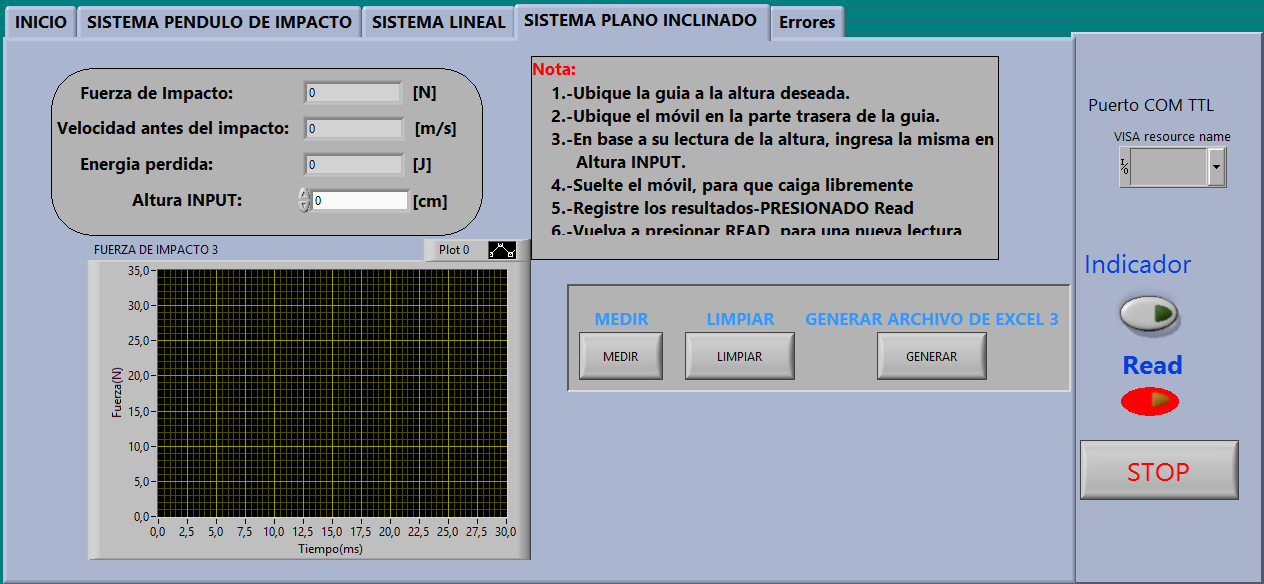 INGRESO DE 
DATOS
PANEL-GRAPH
Sistema de Control
VENTANA DE ERROR
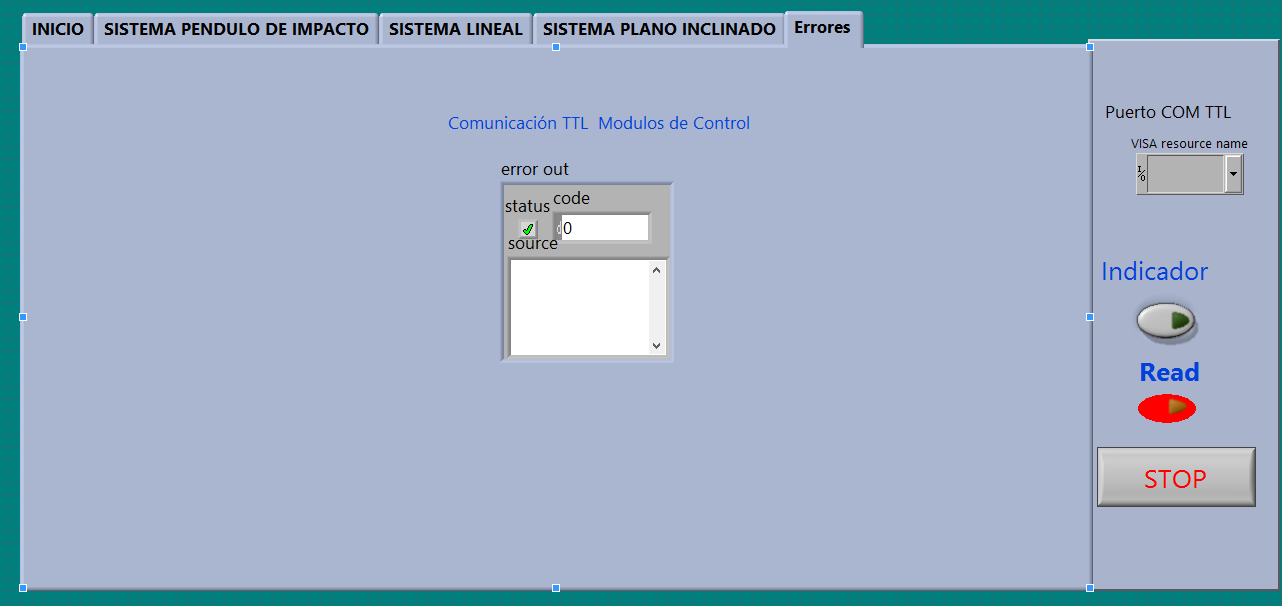 Resultados experimentales máquina de ensayos de impacto
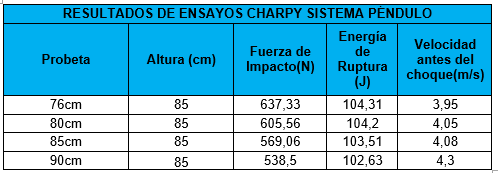 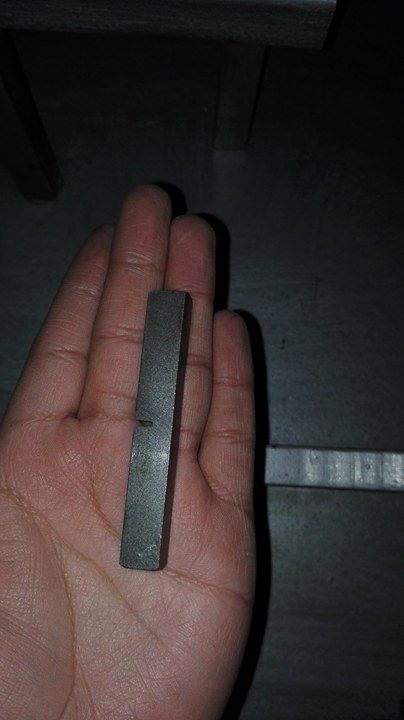 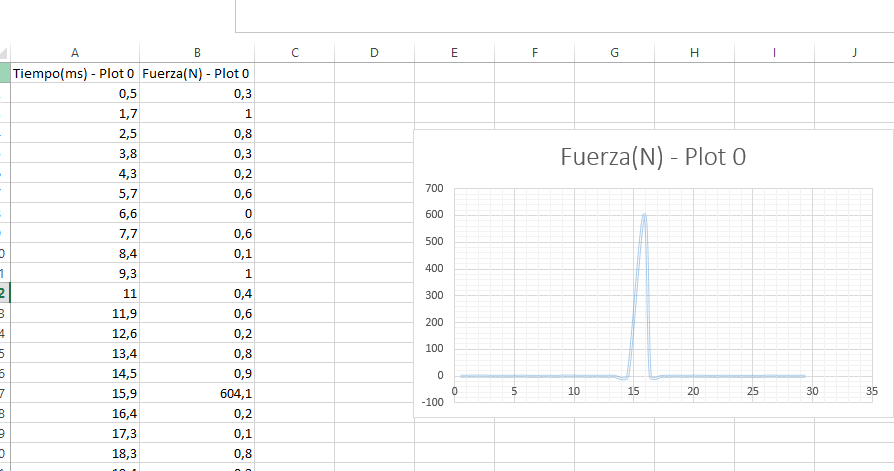 Resultados experimentales máquina de ensayos de impacto
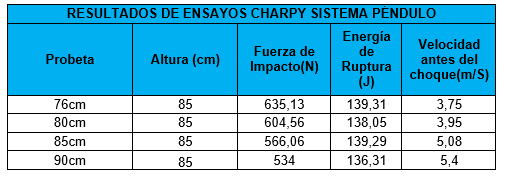 Resultados experimentales máquina de ensayos de impacto
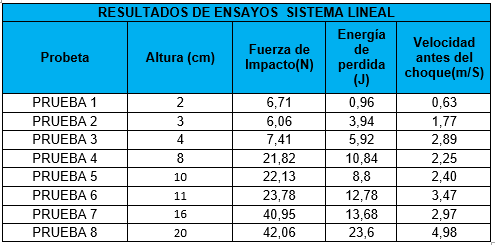 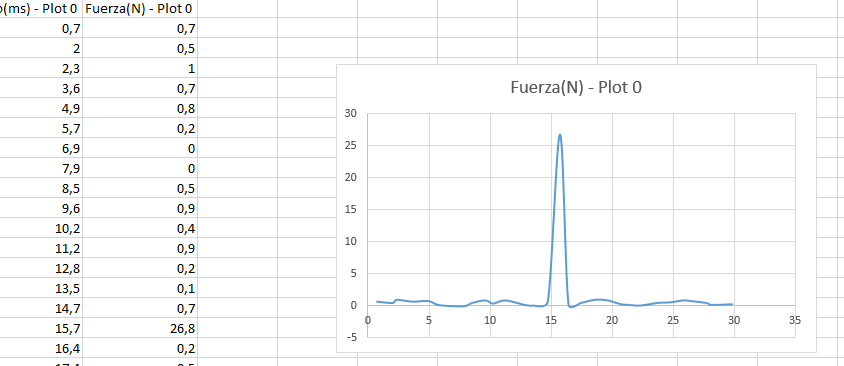 Resultados experimentales máquina de ensayos de impacto
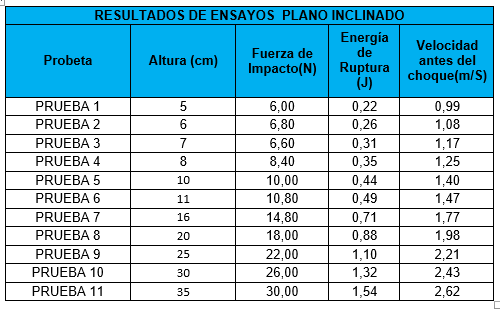 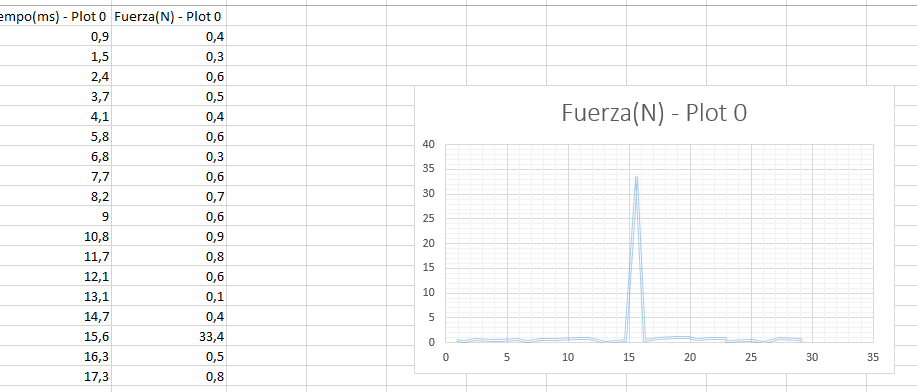 CONCLUSIONES
Se diseñó cada uno de los elementos del equipo medidor de fuerza de impacto tomando en cuenta los criterios de carga estática, fatiga y estudio de impacto.
Se construyó en base al diseño mecánico cada uno de los elementos que conforman la máquina, cumpliendo todo los estándares de interés de la NORMA E23, como son velocidad antes del choque, energía estándar de la máquina, forma del martillo de impacto, sección proporcional del percutor.
La estructura del equipo está diseñada, para evitar las vibraciones y todo reunido que pueda afectar las medidas del mismo.
Se automatizo de la forma mayor posible toda la máquina, con la tarjeta de Arduino MEGA 2560, el sistema péndulo es aquel que es mayormente automatizado, en el cual el usuario puede controlar la altura que desee.
CONCLUSIONES
La interacción HMI esta con una comunicación serial, en el cual el usuario envía y recibe datos de la tarjeta de control, de igual manera al finalizar el ensayo permite a los usuarios tener los datos en Excel para futuros trabajos.
Los ensayos de impacto tienen una confiabilidad de 97 a 93%, en base a estudios anteriores de trabajos de titulación en lo cual en base a criterios de apreciación las medidas de todas las magnitudes como son fuerza, energía y velocidad tienen un error que oscila entre 4 a 5%.
La máquina se encuentra 100% funcional, y su cumple con todos los requisitos del perfil del proyecto.
El manual de usuario y el plan de mantenimiento son herramientas que permitirán a los usuarios la larga conservación y vida de todos los elementos del equipo.
RECOMENDACIONES
Se recomienda modernizar el equipo ya que el controlador no es apto para trabajar en ambientes con mucho ruido en el cual afectaría en las lecturas.
Realizar un mantenimiento preventivo por lo menos 2 veces al año, verificando el estado de los sistemas mecánico, eléctrico y de control.
En futuros trabajos de titulación se recomienda cambiar la parte de control y el controlador, ya sea reemplazarlo con un PLC o una tarjeta DAQ más eficaz.
Siempre cuando se use equipo se recomienda estar con el manual de usuario y verificar todos los parámetros que debe cumplir antes de cualquier ensayo.
Con el fin de que la maquina trabaje de una forma óptima, se recomienda el montaje a un piso que tenga un alto grado de compresión, con el fin de evitar errores de medida y vibraciones que afectaría la confiabilidad  de la medidas.
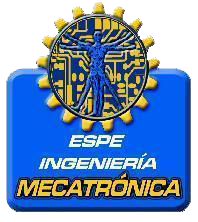 GRACIAS
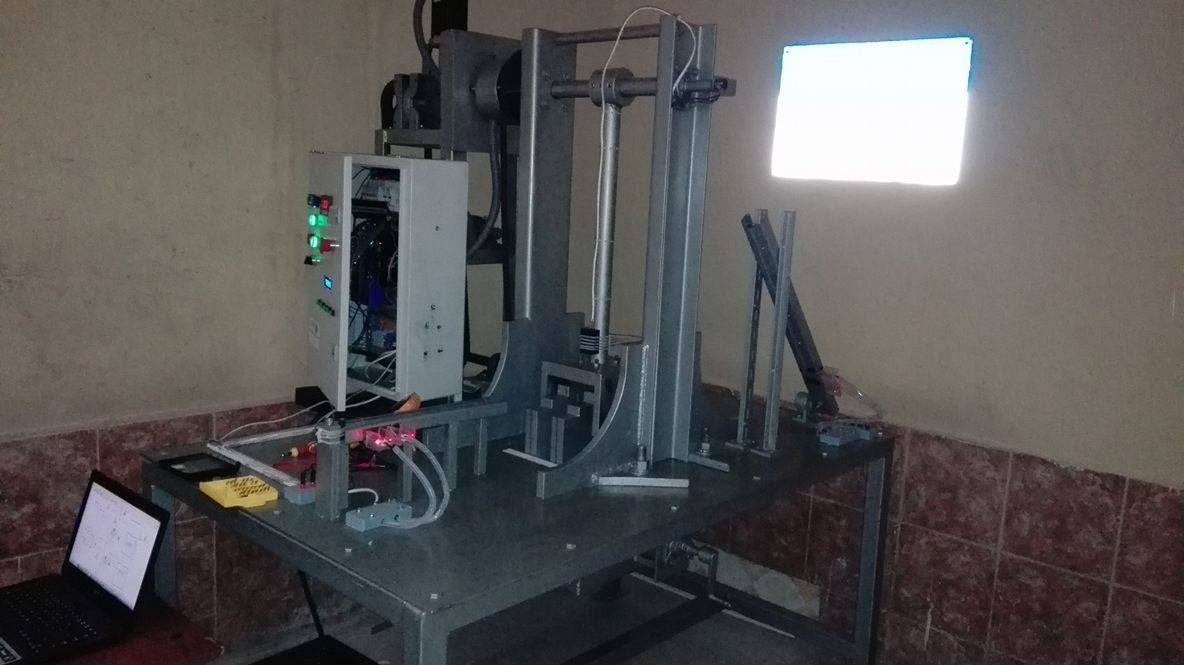 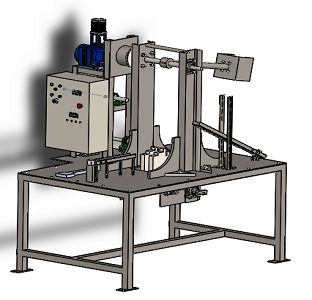